Anti-Harassment, Intimidation, Bullying
Safety and Violence Prevention Curriculum
[Speaker Notes: Thank you for coming, and welcome to Module Three. 
 
The basis for the module is to create safe learning environments that promote health and well-being for all children in Ohio’s schools.  This module will cover harassment, intimidation and bullying that occurs verbally or physically at school and on school buses, and/ or through the use of technology.  
 
Also included in this module is awareness of and action to take when school staff or faculty witness signs of Teen Relationship Abuse.  The risk factors for perpetration of Harassment Intimidation and Bullying and Teen Relationship Abuse occur along the social ecological continuum, meaning that they occur on the individual, relationship, community and societal levels and not in isolation from one another.  Often, these risk factors are the same, as one study recently identified, including things like, “…exposure to community violence, witnessing parental intimate partner violence, delinquent behavior and childhood physical or sexual abuse” (Falb et al, 2011).
 
Healthy relationships among community members are the foundation for a safe community.  Schools are just one part of a larger community; they are also a community unto themselves.  Healthy relationship skills, therefore, must be taught, learned, and practiced not only in the home, but in the community and in the schools as well.]
Student Interactions
[Speaker Notes: Think for a minute of all the places in your community where youth have interactions:  the football game on Friday night, on the school bus, walking to and from school, in the classroom setting or online.   
 
As adult leaders in your community and school, you serve as a role model to students.  Every time you respectfully disagree with a colleague or have to correct a student’s behavior firmly, yet kindly, you are modeling safe behaviors for students. 
 
The kinds of violence mentioned happen too frequently and represent serious barriers to learning for young people. Whether a student is a target of violence by adults or by other students, the impact on the student’s life, and his or her learning, can be profound.  The same can be said for the majority of students who are neither the aggressors nor the targets, but rather are bystanders and witness the violence.]
Students Do Not Have Appropriate Intervention Skills
[Speaker Notes: Often, these students do not have the skills to intervene in appropriate ways, including something seemingly as simple as how to tell a trusted or other adult.  Sometimes overlooked, though also important to recognize and respond to, is the impact the bullying or teen relationship abuse behaviors have on the student who is perpetrating them.  The increased responsibility may seem overwhelming, but knowing about and establishing relationships with key community resources is essential.  Schools are not expected to do this work alone.
 
Possible negative health outcomes of Harassment Intimidation and Bullying or Teen Relationship Abuse, whether the target of the actions or the bystander, includes mental health issues such as depression, substance use, post-traumatic stress disorder, hyper-vigilance, self-injurious behaviors and/or suicide. Some young people who are targets of violence or are the perpetrators may become aggressive, abusive and violent toward others. School professionals can and must interrupt the destructive cycle of violence through proactive measures and appropriate referrals.
 
It is important to recognize, reach out, and refer before problems can escalate to life-altering levels.  Noticing and acting on risk behaviors employed by students who bully others or choose to use abusive and controlling behaviors with their dating partner is critically important for school professionals.  School staff should fully understand and often refer back to their mandated reporter obligations, or seek advice and assistance if unsure about what to do. In many cases, students who are living with abuse, targeted for bullying, or in an abusive relationship have been conditioned by the perpetrator to believe that no one can help them; school professionals may be their only hope.  
 
School professionals may question why these issues are now expected to be addressed by schools. One reason is that in Ohio, it is the law.  Another reason is that youth who are bullied, harassed, intimidated, or are experiencing relationship abuse will not be able to adequately focus on academics due to the violence and increased stress in their lives.  Finally, Harassment Intimidation and Bullying and Teen Relationship Abuse are community issues that need a community response.  Schools are just one piece of the puzzle, and quite possibly the only, or often, the first institution with direct contact with youth on a daily basis.  Your proximity to youth puts you in a prime position to recognize and act on the various issues students struggle with on any given day.
 
Universal training on Harassment Intimidation and Bullying and Teen Relationship Abuse exposes all youth and school staff to information on these issues.  Underlying the universal approach is that no one is immune from Harassment Intimidation and Bullying and Teen Relationship Abuse; it can and does happen to youth regardless of social, economic, class, or racial characteristics.  It would be unfair and inaccurate to assume that only “troubled students” or students displaying outward signs of distress need quality information, prevention education, or intervention.]
Bullying
How Do I Know What to Look For?
[Speaker Notes: Bullying - How Do I Know What to Look For?
Hamburger et al (2011) identify bullying as a public health issue.  They suggest that prevalence and incidence rates for bullying are difficult to narrow down due to the wide range of studies using various definitions and measures of the problem.  However, they rely on the research of Olweus (1994) and Nansel, Craig, Overpeck, Saluja, & Ruan (2001) as a benchmark.  This basis of research indicates that nearly 30 percent of American youth have been affected by bullying experiences.
 
In general, bullying is understood as repeated, intentional, and aggressive acts by one student, or a group of students against another student(s) who  perceived as being weaker, or having less social power than the person who is doing the bullying (Williams & Guerra, 2007; Hampel et al, 2009).]
Bullying
Direct and physical

Indirect or social

Relational 

Gender-based
[Speaker Notes: Bullying can be:
Direct and physical (including hitting, pushing, spitting); 
Indirect or social (including name-calling and rumors); or 
Relational (including exclusion from relationships to control others); 
Gender-based (includes verbal and physical unwanted sexual attention and coercion, and/or insults, intimidation based on sexual orientation).]
Teen Relationship Abuse
[Speaker Notes: Teen Relationship Abuse/Dating Violence - How Do I Know What to Look For?
Teen dating violence is a pattern of actual or threatened acts of physical, sexual and/or emotional abuse, perpetrated by an adolescent against a current or former dating partner. 

Abuse may include insults, coercions, social sabotage, sexual harassment, threats and/or acts of physical or sexual abuse. 

The abusive teen uses this pattern of violent and coercive behavior, in a heterosexual or homosexual dating relationship, in order to gain power and maintain control over the dating partner.

Of note and unique to abuse in same-sex relationships, Freedner et al (2002) found that  threats of being “outed” (revealing a partner’s sexual orientation to others such as family, friends, classmates, etc.) were used by abusive partners.]
Abusive Behaviors
Physical

Sexual

Psychological, emotional or verbal

Electronic or technological
[Speaker Notes: Abusive and violent behaviors include the following:
 
Physical abuse
Pinch, hit, shove, kick, throw, grab, shake, slap, punch
With the intent of controlling and manipulating 
 
Sexual abuse
Any unwanted sexual contact
Completed or attempted sex act
Sexual contact (touching)
Non-contact sexual abuse (voyeurism, threats, pornography)
Can range from kissing to rape
 
Psychological, emotional, or verbal abuse or coercion
Controlling and/or monitoring, etc.
Manipulating and/or humiliation
Name calling, verbal assaults, and threats
Withholding info from dating partner
 
Electronic or Technological Abuse
Unwanted and excessive texts or posts on the Internet
Causes emotional distress and serves no legitimate purpose
Stalking, manipulation]
Consequences of Bullying
[Speaker Notes: I’d like to provide you with some facts about bullying and violence. First, there are tremendous consequences for both the students who bully and those who are being bullied. Suicidal and homicidal behavior, depression, and other self-destructive behaviors may be present.

Consequences of bullying:
Research generally bears out that bullying has many significant mental health and physical affects for the target of the bullying behaviors face to face and online.  Research notes that a quarter of victims experience more than one type of victimization, and that targets suffer from suicidal ideations, anxiety, and depression symptoms as a result.  They further note that bystanders may suffer Post Traumatic Stress Disorder through witnessing bullying, and that perpetrators are at a greater risk for increased escalation in the types of bullying they may later engage in. Other consequences include low self-esteem, and avoidance behaviors, anger control, maladaptive coping strategies, and higher levels of internalizing and externalizing problems, feelings of worthlessness, alienation, substance abuse, and homelessness, and impacts school climate, attendance, and dropout rates . 
 
Bullying may also take on different forms at different ages. Attention to bullying behavior that takes place on line is common among adolescent and should on the radar of adults to prevent or intervene.  In addition, bullying may become sexual violence at the middle or high school ages.  Some studies have shown a predictive pattern of future victimization and perpetration in their adult relationships for those teens with history of teen dating violence).
 
The students who either silently tolerate (out of fear or acceptance) the bullying behavior or actively promote the violence can be addressed in universal, evidence-informed curricula that promote healthy relationships, bystander intervention, and responsible school citizenship. Such intervention with bystanders can be extremely effective because bystanders can be taught how to address the behaviors together to tell students who bully to stop and/or contact adults who will intervene. But research indicates that school professionals need to know what to do, too; 71 percent of teachers believe that they always intervene in bullying situations, while only 25 percent of students report that teachers always intervene***.
 
Second, it is important to consider that bullying and violence can happen between two people or between groups of people and can occur in person or in cyberspace. When you think about our school and community, what are the types of violence that you see, and what are the potential causes of this violence?
 
(FACILITATOR SHOULD SHARE RELEVANT LOCAL STATISTICS HERE)]
What Can Educators Do?
[Speaker Notes: What can teachers and other educators do?
In what direct ways can schools reduce violence and promote a safe environment for all students and staff? One important answer is that schools can create and reinforce a respectful school climate. 

In Creating Emotionally Safe Schools: A Guide for Educators and Parents, Bluestein (2001) cites research from around the country that highlights the connection between effective learning and academic safety, emotional safety, social safety, behavioral safety and physical safety. 

According to the U.S. departments of Education and Justice and the American Institutes for Research, effective school violence prevention builds a school-wide foundation of safety for all children. 

This involves:
Supporting positive discipline, academic success, and mental and emotional wellness through a caring school environment face to face and on line;
Teaching students appropriate behaviors and problem-solving skills;
Providing positive behavioral support;
Delivering appropriate academic instruction with engaging curricula and effective teaching practices; and
Training for staff to recognize early warning signs and make appropriate referrals.]
Model to Use
Say It
Claim It
Stop It
[Speaker Notes: One approach familiar to teachers and recommended by Futures Without Violence is the use of “Teachable Moments”.  In general, teachable moments are events that happen in conversation between students or that youth see in the media or at home that lend themselves to further exploration.  

Futures Without Violence suggests this model: Say it, Claim it, Stop it.  The model is clear, concise, and effective when used consistently to disrupt unhealthy behaviors.   Let’s look at each one:
 
Say it.  The teacher/school staff/bus driver say what the offending behavior was that just occurred.  Saying it allows all students to hear what is and what is not acceptable in a teacher’s/school staff’s/bus driver’s presence.  

Claim It. The teacher/school staff/bus driver owns her/his space and makes clear to students that offensive and hurtful words or behaviors are not tolerated in their space.

Stop It.  The teacher/school staff/bus driver tells the student that the words or behaviors are not to be used again in their presence.]
Bullying is not a mediation issue.
[Speaker Notes: The teacher’s/school staff’s/bus driver’s calm and consistent use of this model sets clear expectations and boundaries for all students about what types of language and behaviors will not be tolerated (Futures without Violence, N.D.). 
 
Finally, healthy relationships rely on several skills that are learned over time.  They require ongoing practice through an evidenced-informed curriculum approach:
 
• Communication, which involves learning to listen as well as to express oneself effectively;
• Recognizing and setting boundaries, which involves being able to identify an individual’s comfort level about relationships issues, and to navigate and negotiate those boundaries with a partner;
• Critical thinking to analyze the motivations for one’s own actions and the actions of others;
• Assertiveness to address and withstand peer pressure as well as pressure within a dating relationship and skills to enter and exit relationships safely and respectfully;
• Empathy and capacity to respond to and to intervene and help friends in unhealthy situations and relationships;
• Responsible use of technology and social networking
 
It is fair to say that students will struggle with building these skills, and school staff, teachers, and bus drivers may see an increase in negative behaviors.  This is to be expected, but can be mitigated by consistently and fairly applying the Say it, Clam it, and Stop it model, and by providing ample opportunities for youth to practice their newly acquired skills.
 
It is critical that you do not try to mediate a situation of bullying or violence. Bullying is not a mediation issue. One of the characteristics of a bullying interaction is a power differential between the student who bullies and student being bullied. Unfortunately, power differentials cannot be mediated. The student who bullies and the student being bullied should be worked with separately.]
Respond, Recognize, Reach out and Refer
[Speaker Notes: How to Respond - Recognize, Reach out, and Refer
The indicators of bullying are similar to some of the indicators we have discussed in the previous modules.  

You can see why making timely referrals can address a host of potential problems students have. As indicated, there are specific warning signs that a student might become violent.  Here, too, the need for early identification and referral is evident. 
 
The most important thing you can do is to recognize in students the signs and symptoms of distress, reach out to them, tell them you care and make the appropriate referral so that they can get the help they need to be successful in school and in life. 

It is not optional for you to recognize, reach out, and refer incidents of bullying in your school. Ohio law now mandates that schools have a policy prohibiting bullying, harassment and intimidation, with a specified legal definition of these terms and with specific requirements related to reporting, investigating and intervening in these incidents.]
Key Messages to Use With Students
[Speaker Notes: Once aware of student’s being harassed, intimidated or bullied the following key messages will assist educators as they respond to student disclosure.
 
Key messages to use with student once disclosure has occurred:

Thank you for sharing something so personal with me.
It is important to let the student know that you are concerned and that you want the behavior to stop.
You deserve to be safe.
Abuse is not your fault 
I appreciate that you trust me with this information 
Explain limits of confidentiality and Mandated Reporter Role
Let’s talk for a little bit about what our next steps are.
I am glad you brought this issue to my attention.  I may not be able to answer all your questions, but I will get you connected to someone who can help.
I am concerned about you. Can we talk about this more with the guidance counselor (or other trusted adult at school)?]
Before Disclosure
[Speaker Notes: Before a disclosure (abuse, mental health issues, bullying, etc.):

Know your own biases about these issues 

Practice how you will respond to a student disclosure, incorporating youth-centered and non-judgmental approaches

Be open to learning and incorporating new information that challenges your own beliefs

Know to whom to refer appropriate school supports/services

Your role is one of support and referral; you will not be expected to investigate a student’s situation/claims nor should you.

Prepare how you will take care of yourself after a disclosure by a student of suicidal intention, abuse, trafficking, etc. 

Is there a staff-convened task force or working group on these issues?  If so, does it make sense at this time to join or consult with them?]
Reporting and Referral Requirements
[Speaker Notes: Reporting and Referral Requirements
 
According to Ohio’s Anti-Harassment, Intimidation and Bullying Model, teachers and other school staff, who witness acts of harassment, intimidation or bullying shall promptly notify the building principal and/or his/her designee of the event observed, and shall promptly file a written incident report concerning the events witnessed. 

Teachers and other school staff who receive student or parent reports of suspected harassment, intimidation, and bullying shall promptly notify the building principal and/or  his/her designee of such report(s). If the report is a formal, written complaint, such complaint shall be forwarded promptly (no later than the next school day) to the building principal or his/her designee. 

If the report is an informal complaint by a student that is received by a teacher or other professional employee, he or she shall prepare a written report of the informal complaint which shall be promptly forwarded (no later than the next school day) to the building principal or his/her designee. 
  
Section 2.2.11., of Ohio’s Anti-Harassment, Intimidation and Bullying Model policy states a school district employee, student, or volunteer shall be 
individually immune from liability in a civil action for damages arising from reporting an incident in accordance with a policy if that person reports an incident of harassment, intimidation or bullying promptly in good faith and in compliance with the procedures specified in the policy.]
Educators are Mandated Reporters
[Speaker Notes: As an educator in the state of Ohio, you are a mandated reporter of suspected child abuse. According to the Ohio Revised Code, you must report knowledge or suspicion of child abuse to your local child protective services agency. Such reports, which can be made anonymously, should be made following your school district’s policies and procedures.
 
Note that an amendment to the Ohio Revised Code (March 2007) states that an educator’s failure to report suspicion of child abuse is a first- degree misdemeanor, punishable by up to six months in prison and up to a $1,000 fine.
 
In addition, educators should adhere to district policies for reporting incidents of harassment, intimidation and bullying.  Educators should be knowledgeable of their district or building policy and procedures for reporting and referring identified students. Educators should know where incidents of harassment, intimidation and bullying should be reported.  
 
There are efforts to ensure schools are safe places – places where kids who are depressed or suicidal get help, where kids who are using alcohol and drugs are noticed, and where bullies, their targets, and children living in abusive homes are helped. This is the kind of school our children deserve and that we can all work to achieve. We hope that you will work with your school improvement team, or school climate committee, to create schools like this.]
Role of School Professional
1
What experiences have you had with students that display signs and symptoms of harassment, intimidation and bullying in your classroom or school building?
[Speaker Notes: Role of School Professional
 
What experiences have you had with students that display signs and symptoms of harassment, intimidation and bullying in your classroom or school building?]
Role of School Professional
2
How comfortable and confident do you feel about identifying a student displaying the signs and symptoms of harassment, intimidation and bullying?
[Speaker Notes: Role of School Professional
 
How comfortable and confident do you feel about identifying a student displaying the signs and symptoms of harassment, intimidation and bullying?]
Role of School Professional
3
How comfortable and confident do you feel about referring a student displaying the signs and symptoms of harassment, intimidation and bullying?
[Speaker Notes: Role of School Professional
 
How comfortable and confident do you feel about referring a student displaying the signs and symptoms of harassment, intimidation and bullying?]
Role of School Professional
4
What is the referral process for students in your building?
[Speaker Notes: Role of School Professional
 
What is the referral process for students in your building?]
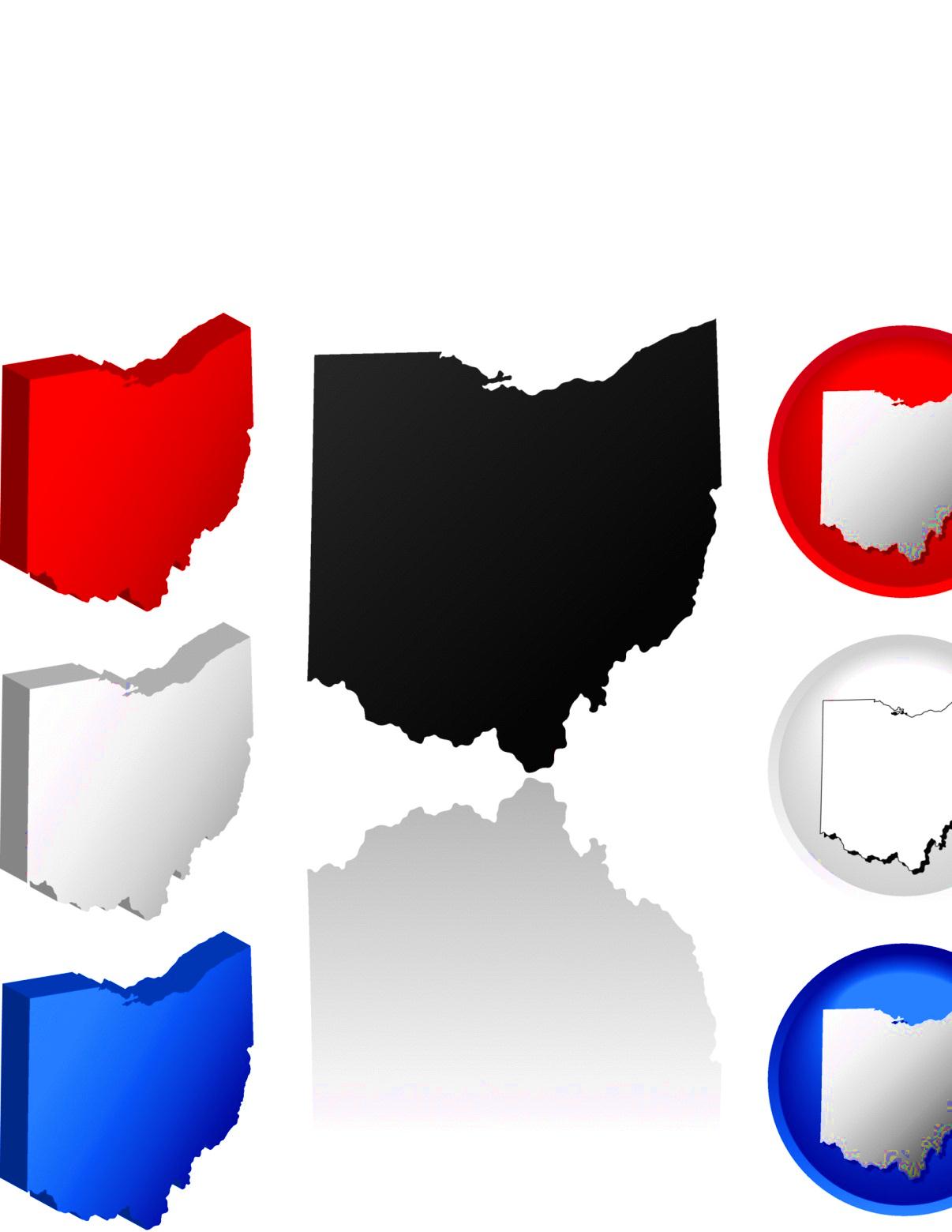 State Resources
[Speaker Notes: National, State and Local Resources
 
StopBullying.gov coordinates closely with the Federal Partners in the Bullying Prevention Steering Committee, an interagency effort led by the Department of Education that works to coordinate policy, research, and communications on bullying topics. StopBullying.gov provides information from various government agencies on what bullying is, what cyberbullying is, who is at risk, and how you can prevent and respond to bullying. Visit http://www.stopbullying.gov/index.html
for more information.  
 
The Ohio Department of Education and several state agencies have formed the Ohio Anti-Harassment, Intimidation and Bullying Initiative (HIB) to sponsor professional development about Ohio's Anti HIB Model policy and best practices for creating a safe and supportive learning environment.   Visit www.education.ohio.gov and use the search term bullying.
 
Local district and building leaders should partner with mental health agencies, law enforcement, health department, local rape crisis center, or a domestic violence shelter to receive prevention education or intervention supports.  Relationships with these agencies can inform staff through professional development, students through evidence based curriculum and the community through joint activities/strategies for behavior change to create healthy schools and communities.]
education.ohio.gov
Social Media
Ohio Families and Education
Ohio Teachers’ Homeroom
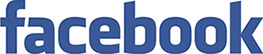 ohio-department-of-education
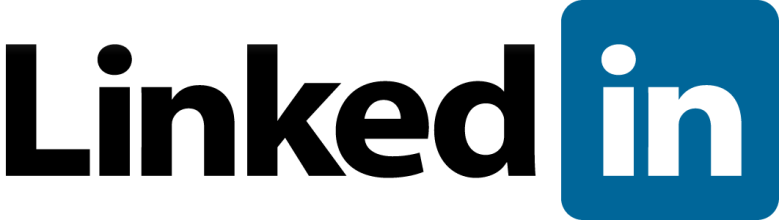 storify.com/ohioEdDept
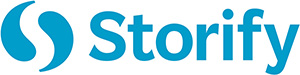 @OHEducation
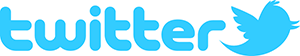 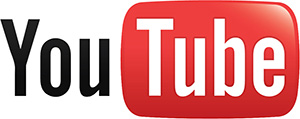 OhioEdDept